CHÀO MỪNG CẢ LỚP 
ĐẾN VỚI TIẾT HỌC HÔM NAY!
BÀI TẬP TRẮC NGHIỆM
6.36 Khẳng định nào sau đây là đúng?
BÀI TẬP TRẮC NGHIỆM
6.37 Khẳng định nào sau đây là sai?
BÀI TẬP  TRẮC NGHIỆM
BÀI TẬP TRẮC NGHIỆM
BÀI TẬP TRẮC NGHIỆM
6.40 Một ngân hàng huy động vốn với mức lãi suất một năm là x%. Để sau một năm, người gửi lãi a đồng thì người đó phải gửi vào ngân hàng số tiền là
CHƯƠNG VI 
 PHÂN THỨC ĐẠI SỐ
BÀI TẬP CUỐI CHƯƠNG VI
Tài liệu được chia sẻ bởi Website VnTeach.Com
https://www.vnteach.com
Ôn tập kiến thức đã học trong chương VI
Chia HS thành 4 nhóm và thực hiện hệ thống hóa kiến thức trong chương VI:
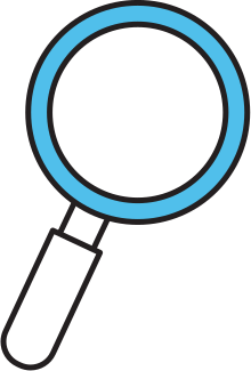 Nhóm 2:
Tính chất cơ bản của phân thức đại số
Nhóm 1:
Phân thức đại số
Ôn tập kiến thức đã học trong chương VI
Chia HS thành 4 nhóm và thực hiện hệ thống hóa kiến thức trong chương VI:
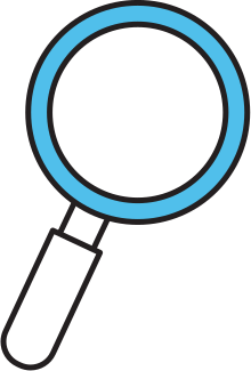 Nhóm 3:
Phép cộng và phép trừ phân thức đại số
Nhóm 4:
Phép nhân và phép chia phân thức đại số.
NHÓM 1
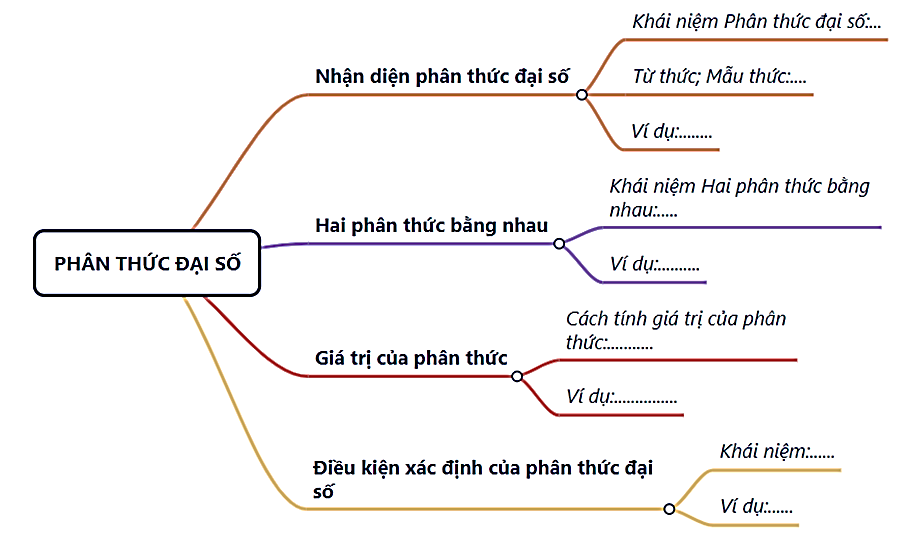 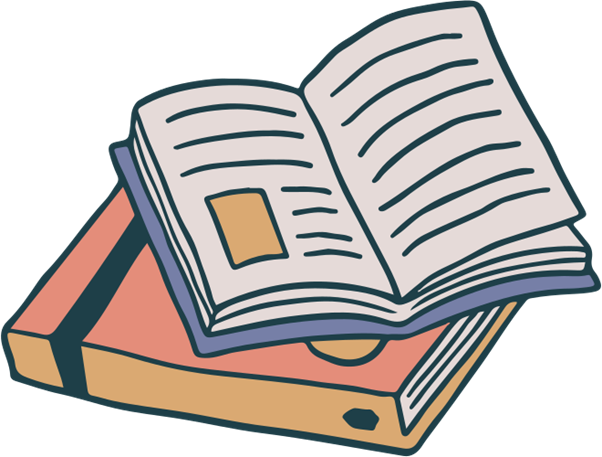 NHÓM 2
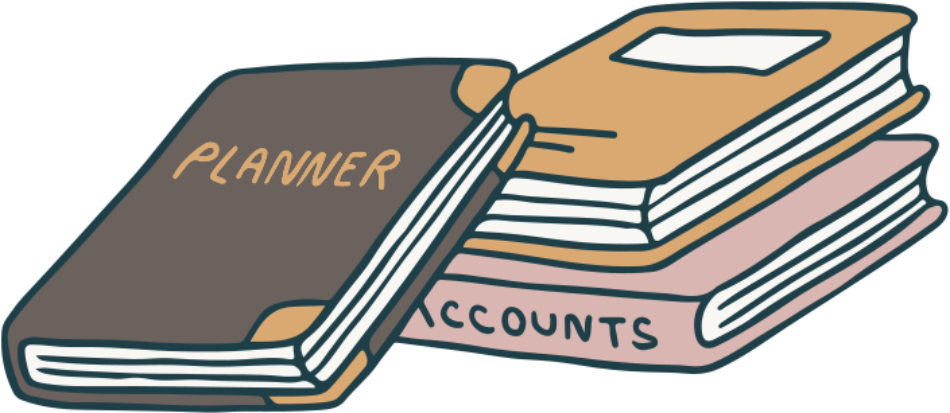 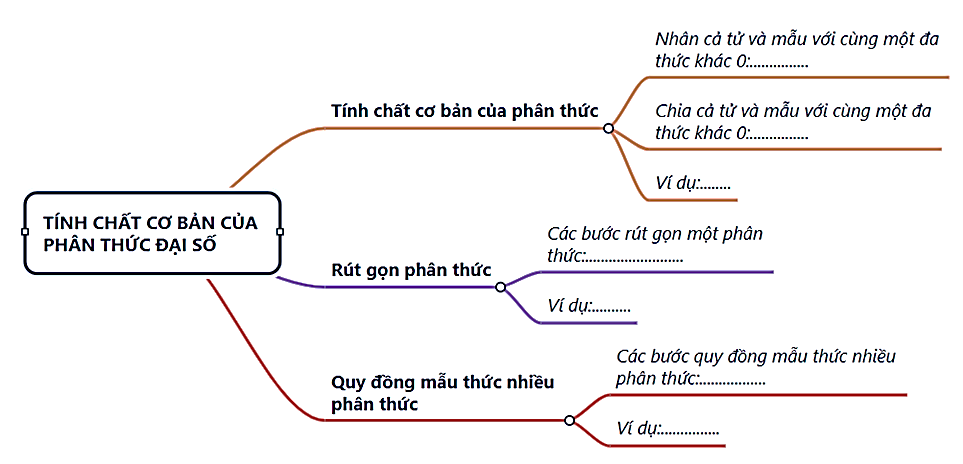 NHÓM 3
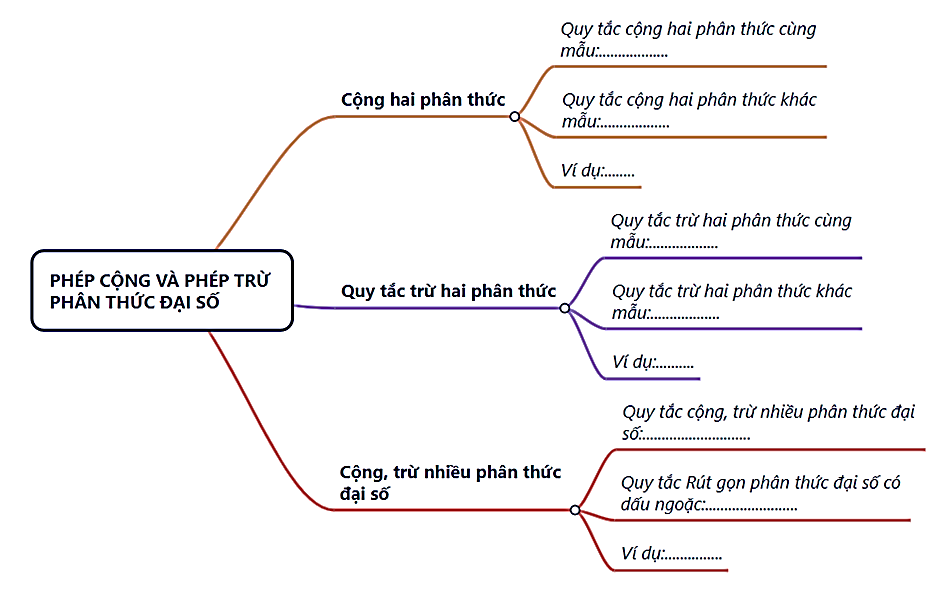 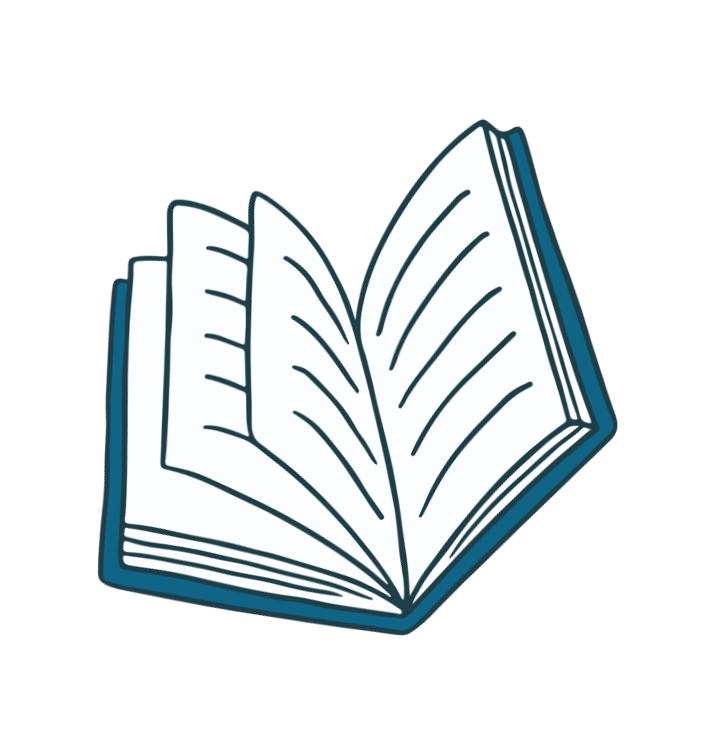 NHÓM 4
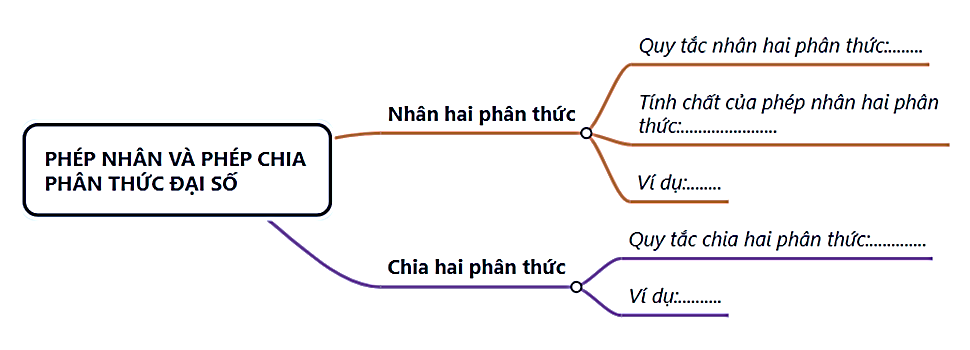 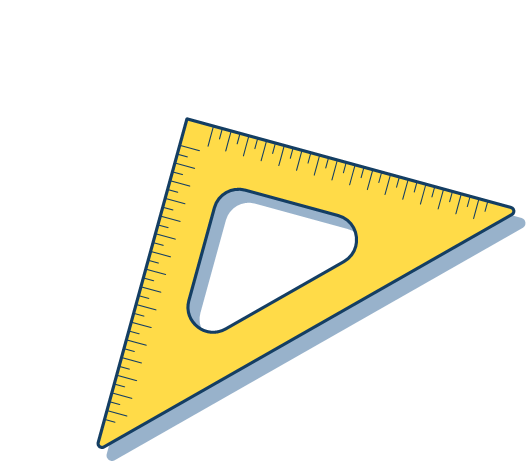 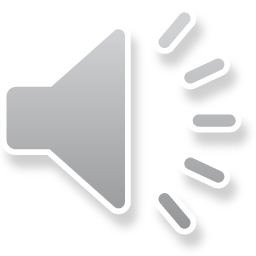 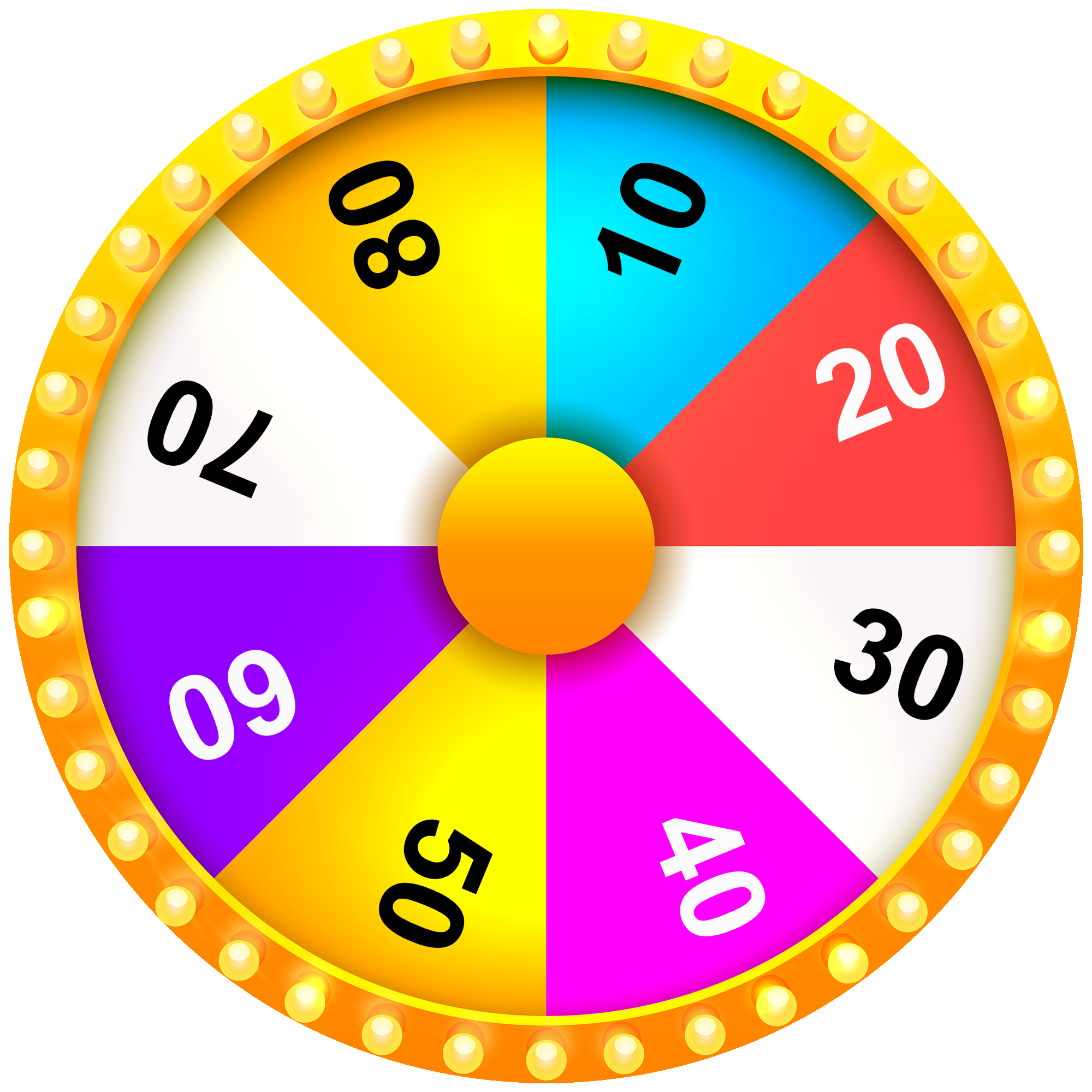 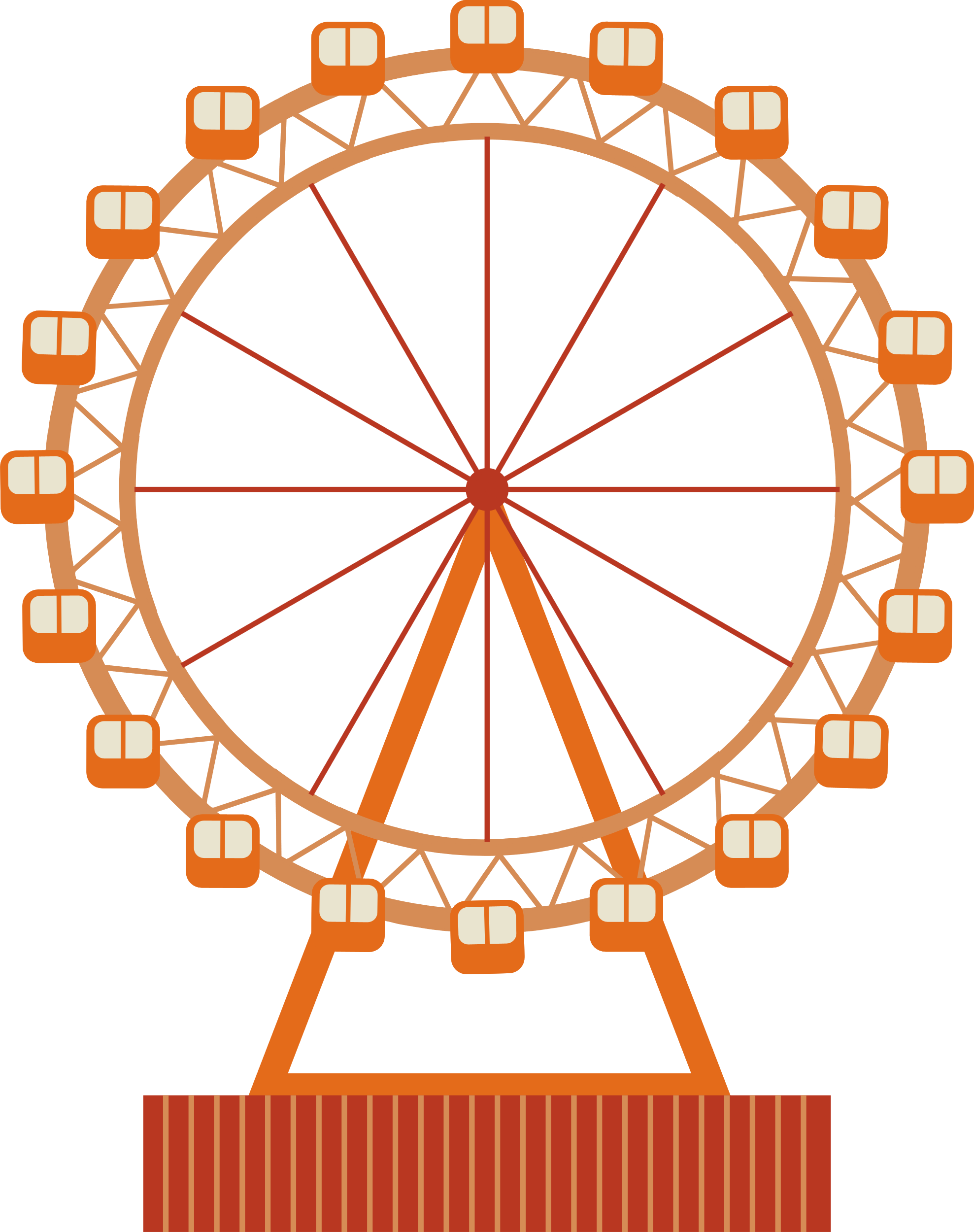 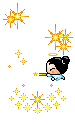 VÒNG QUAY 
MAY MẮN
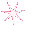 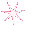 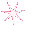 1
2
3
4
5
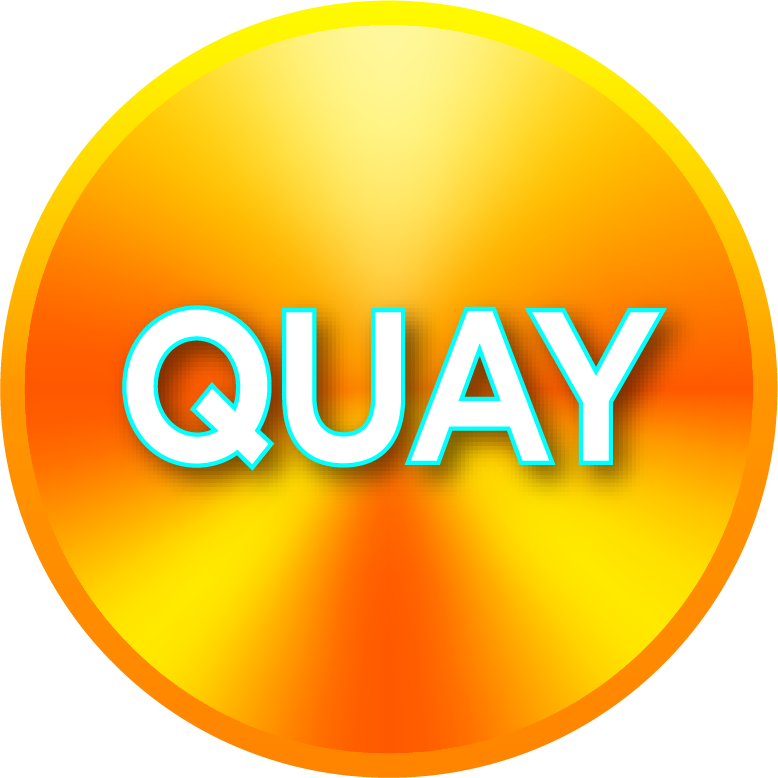 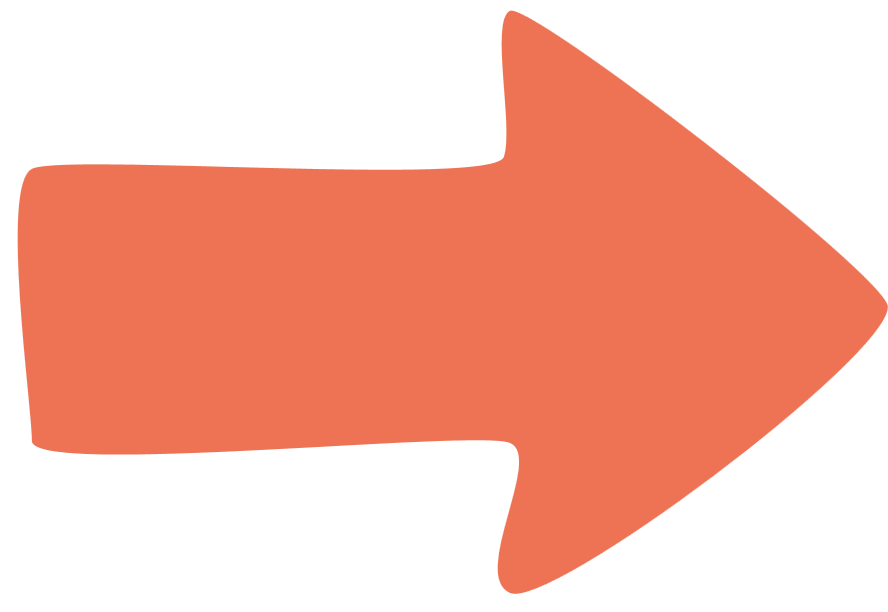 [Speaker Notes: Bấm "Quay" để quay bánh xe, bấm vào tâm vòng quay để dừng quay. Sau khi trả lời hết câu hỏi, bấm mũi tên góc trái màn hình để đến slide Luyện tập]
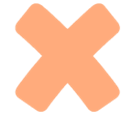 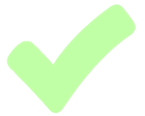 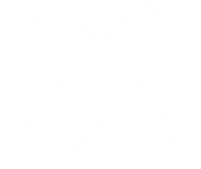 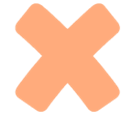 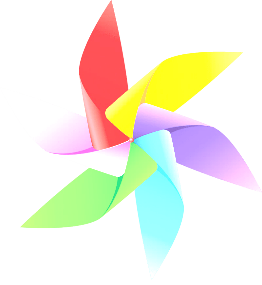 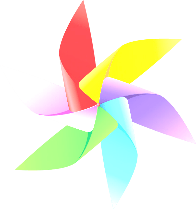 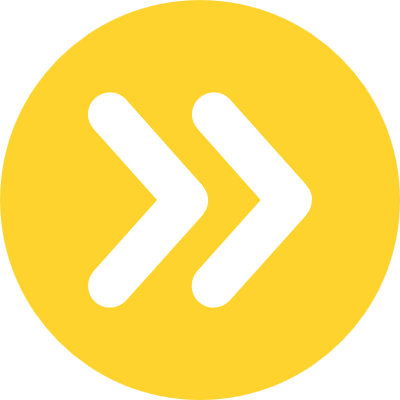 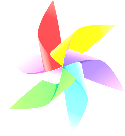 [Speaker Notes: Sau khi hiển thị đáp án, bấm nút tròn màu vàng để quay trở lại bánh xe, mở tiếp các câu hỏi.]
Câu 2: Chọn đáp án đúng?
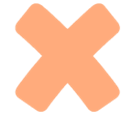 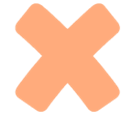 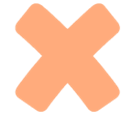 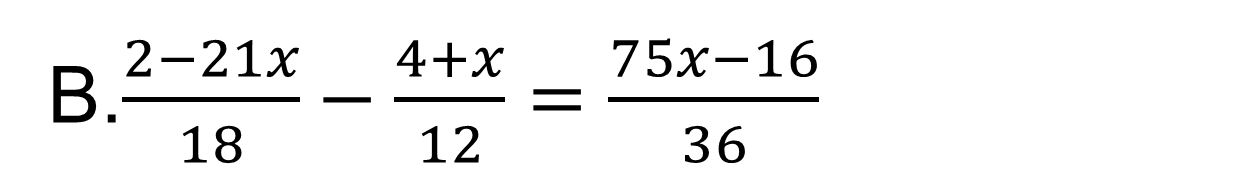 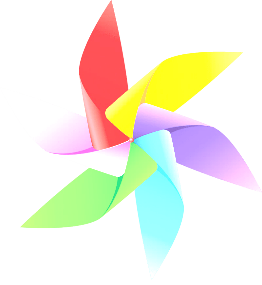 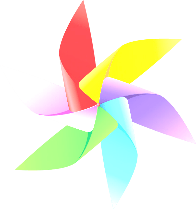 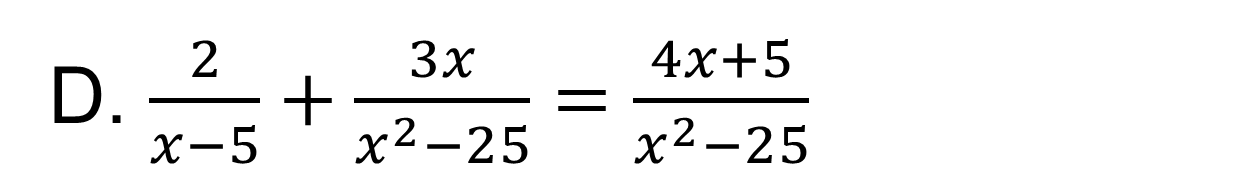 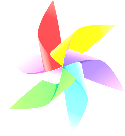 [Speaker Notes: Sau khi hiển thị đáp án, bấm nút tròn màu vàng để quay trở lại bánh xe, mở tiếp các câu hỏi.]
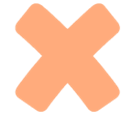 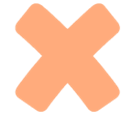 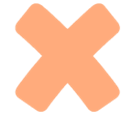 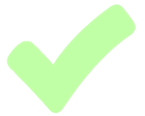 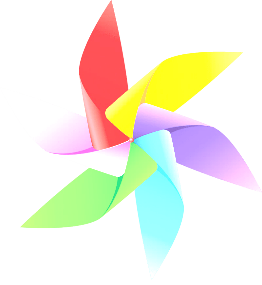 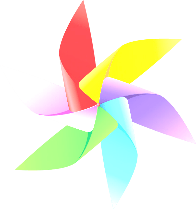 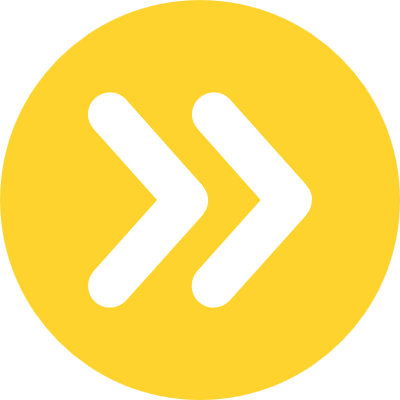 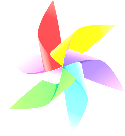 [Speaker Notes: Sau khi hiển thị đáp án, bấm nút tròn màu vàng để quay trở lại bánh xe, mở tiếp các câu hỏi.]
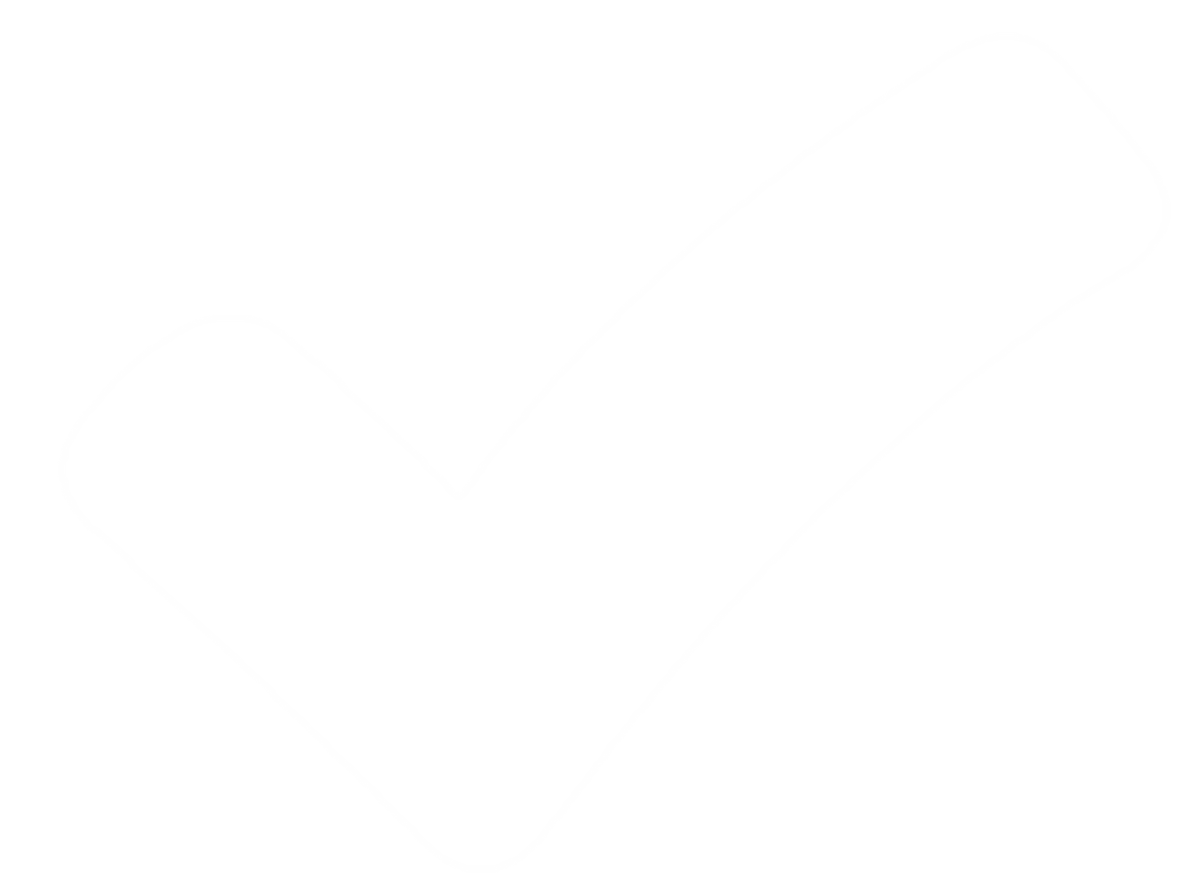 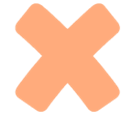 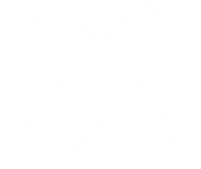 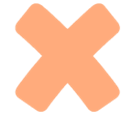 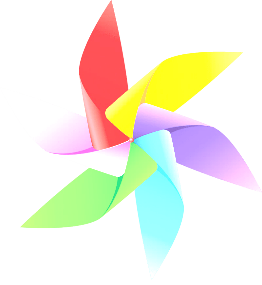 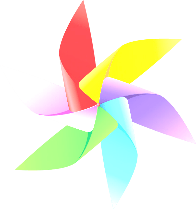 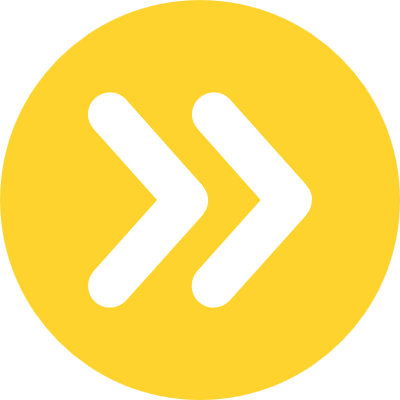 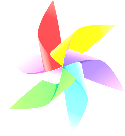 [Speaker Notes: Sau khi hiển thị đáp án, bấm nút tròn màu vàng để quay trở lại bánh xe, mở tiếp các câu hỏi.]
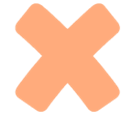 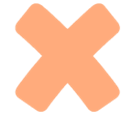 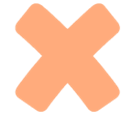 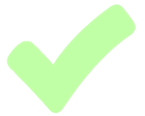 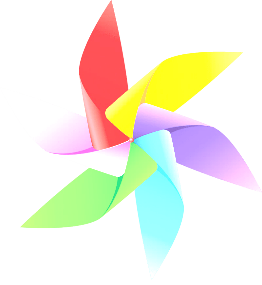 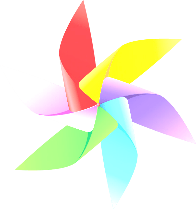 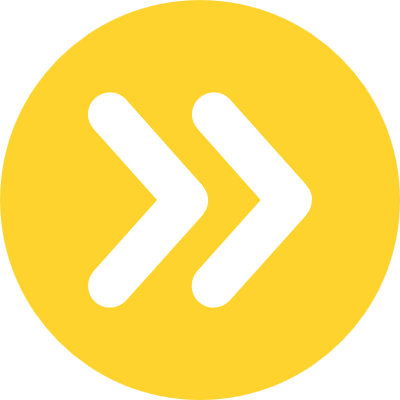 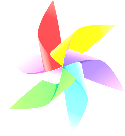 [Speaker Notes: Sau khi hiển thị đáp án, bấm nút tròn màu vàng để quay trở lại bánh xe, mở tiếp các câu hỏi.]
LUYỆN TẬP
Giải:
LUYỆN TẬP
Giải:
LUYỆN TẬP
Giải:
LUYỆN TẬP
Giải:
Bài 6.42 (SGK - tr.26) Rút gọn biểu thức sau:
Giải:
Bài 6.42 (SGK - tr.26) Rút gọn biểu thức sau:
Giải:
Bài 6.42 (SGK - tr.26) Rút gọn biểu thức sau:
Giải:
Bài 6.42 (SGK - tr.26) Rút gọn biểu thức sau:
Giải:
VẬN DỤNG
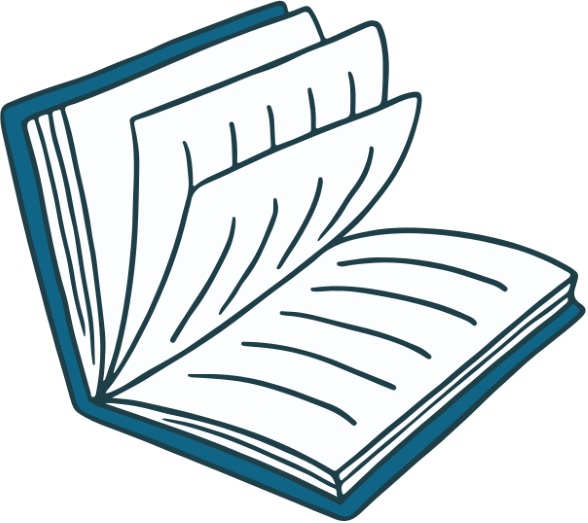 Giải
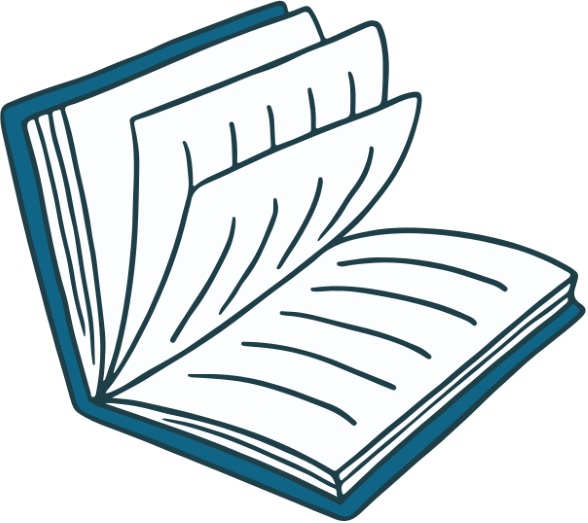 Giải
Giải
Giải
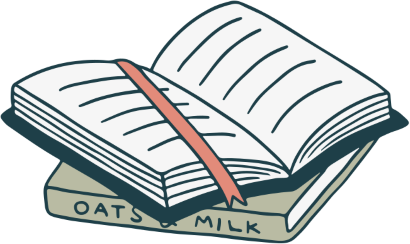 HƯỚNG DẪN VỀ NHÀ
Chuẩn bị bài sau Bài 25: Phương trình bậc nhất một ẩn
Ôn tập kiến thức đã học trong chương VI
Hoàn thành bài tập trong SBT
HẸN GẶP LẠI CÁC EM 
TRONG TIẾT HỌC SAU!